Recognition Awards Criteria
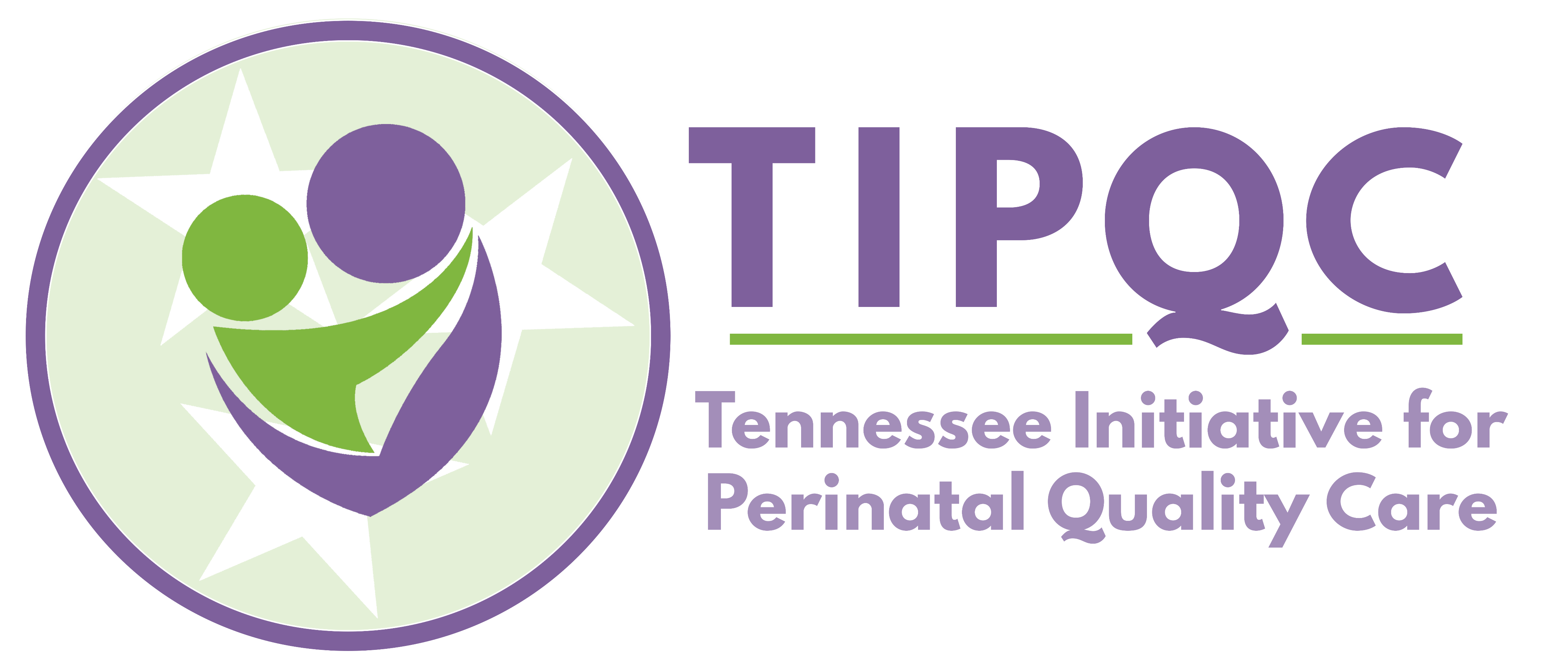 Optimal Cord Clamping (OCC) Project
Potential FIVE STAR status
Project Participation
Project Data
Statewide Aim
Data Driven QI
Clinical Change Ideas
(Criteria details provided on next page)
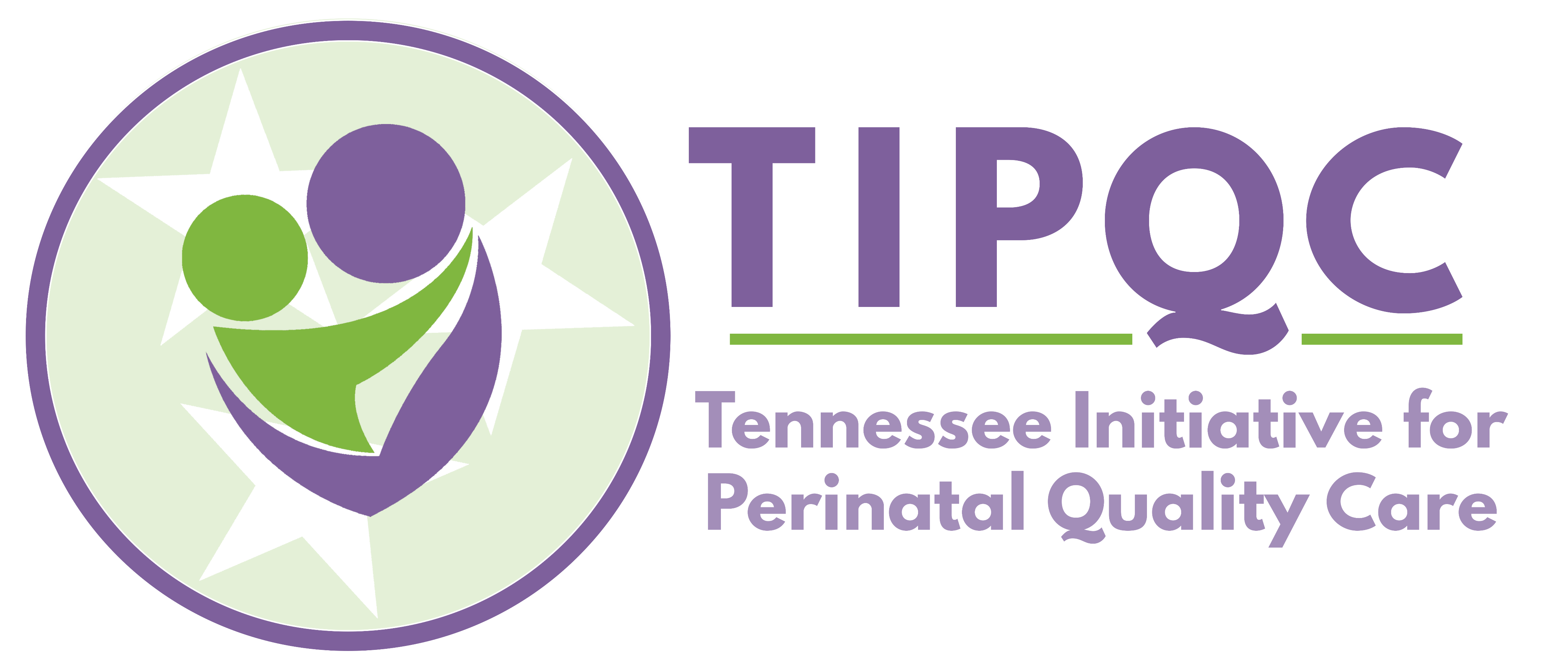 Recognition Awards Criteria
Optimal Cord Clamping (OCC) Project
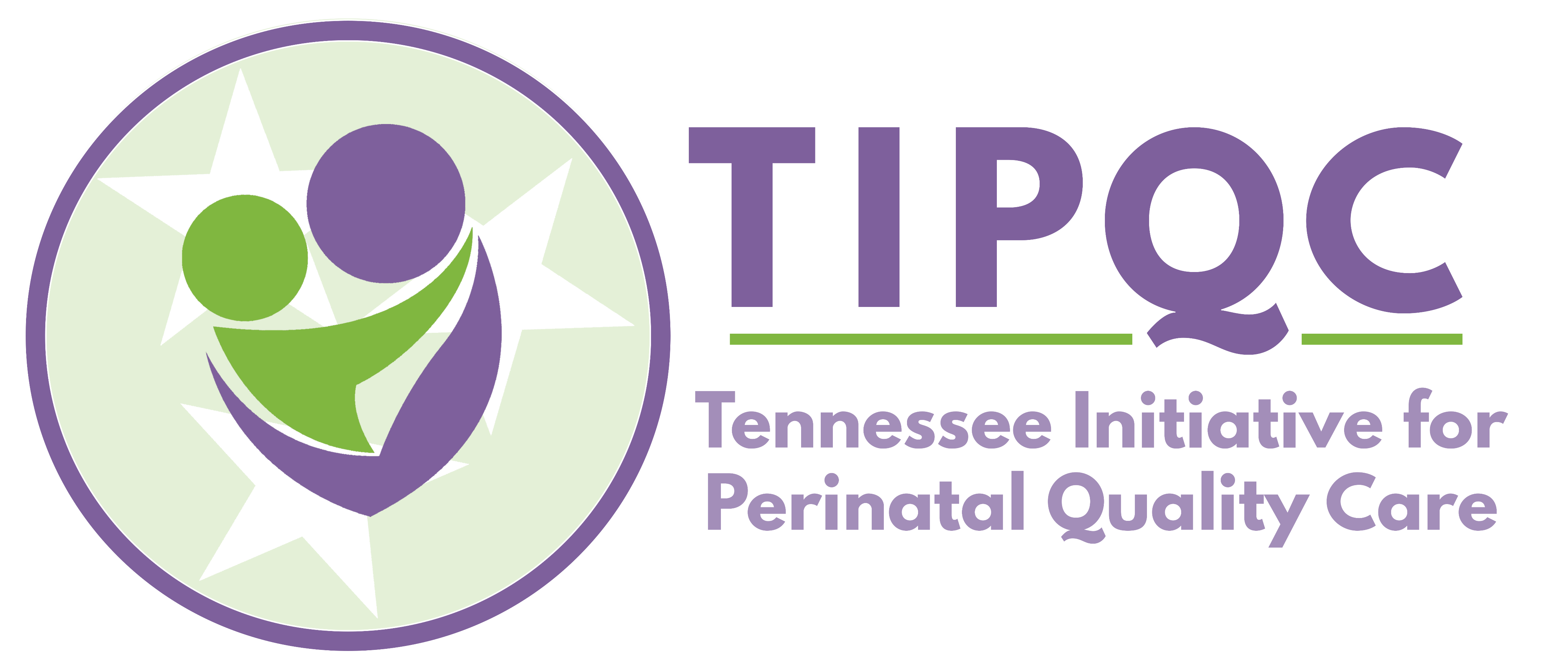 Recognition Awards Criteria
Optimal Cord Clamping (OCC) Project